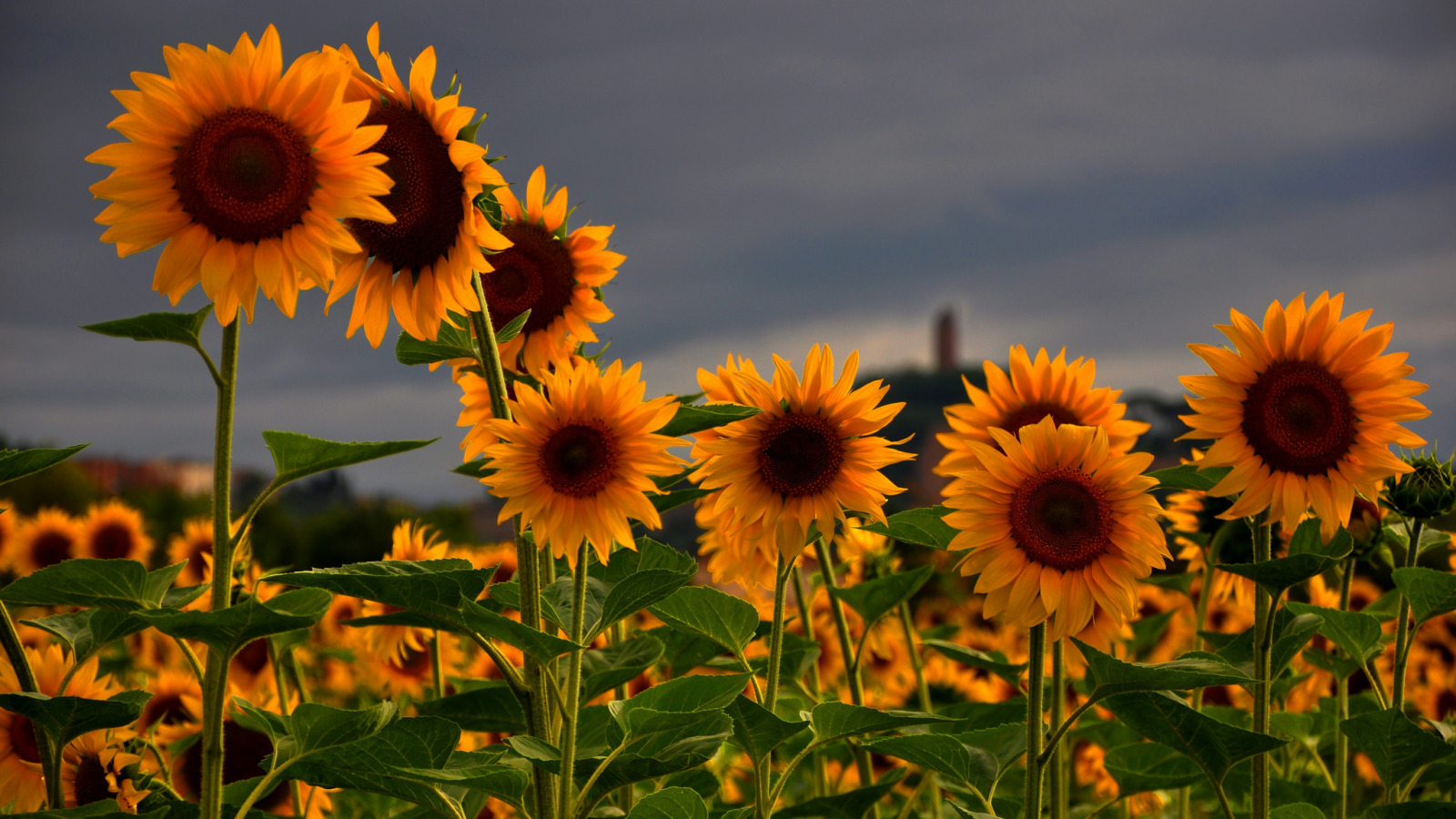 Сонце землю прикрашає, а людину праця
Підготував: Андрій Михасевич
[Speaker Notes: Підготував: Михасевич А.П.]
Поясни прислів’я
Праця людину годує, а лінь – марнує.
Без охоти нема роботи.
Без труда нема плода.


               Яка головна думка в цих прислів’ях ?
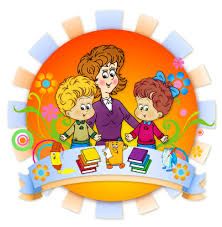 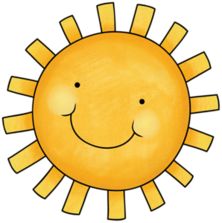 За малюнками розкажи яку працю люди виконують влітку.
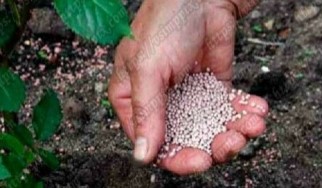 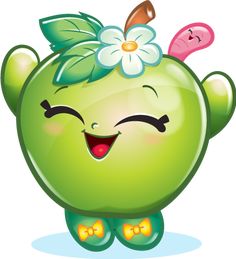 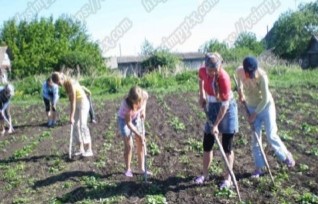 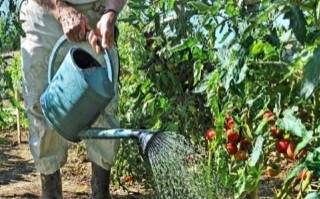 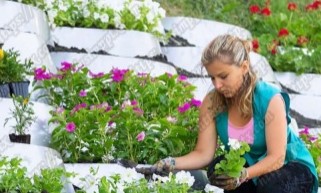 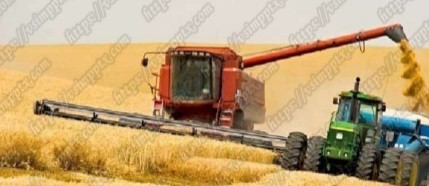 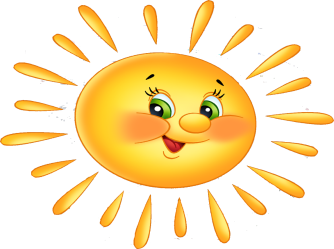 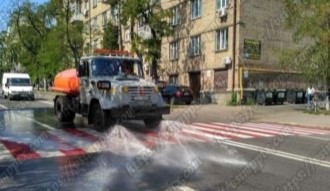 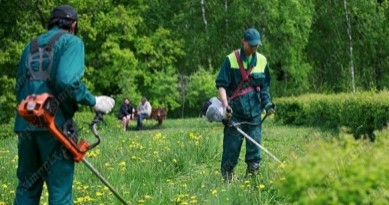 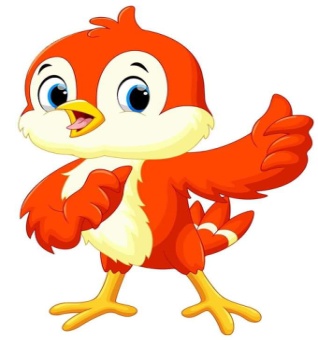 Поміркуй !
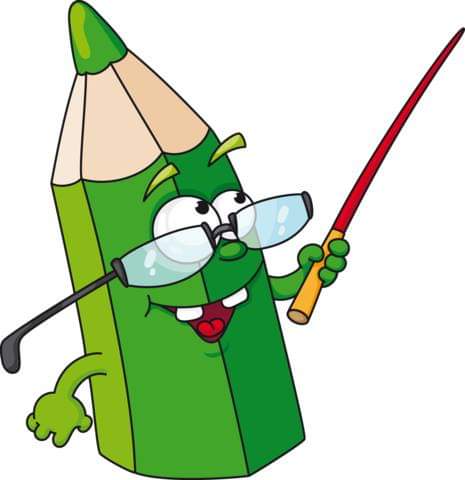 Молодці !
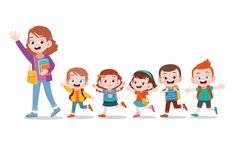